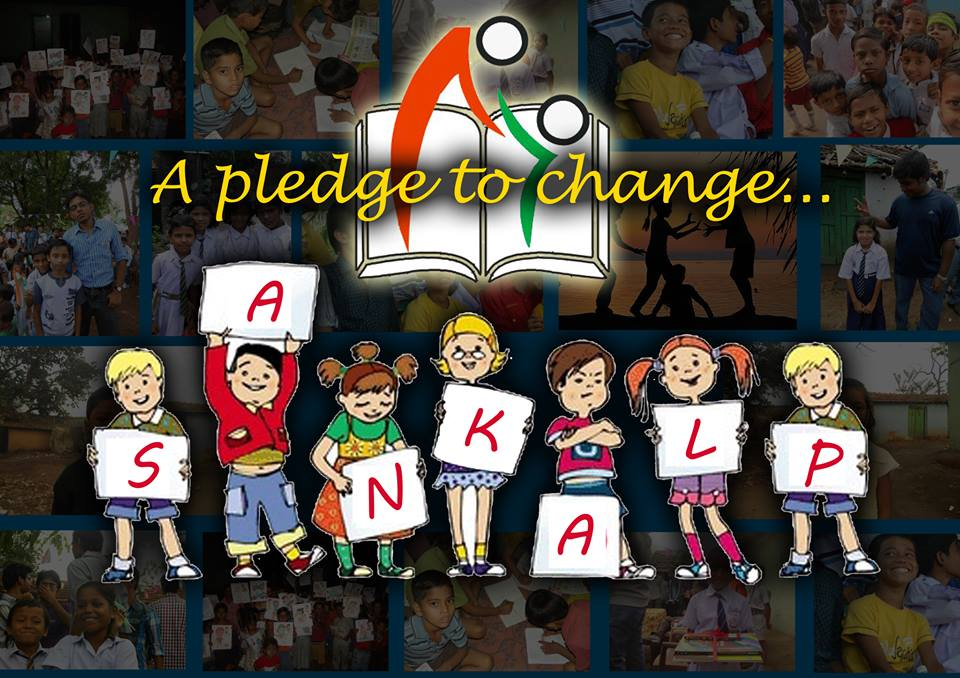 A 
“News that inspired millions across the nation”
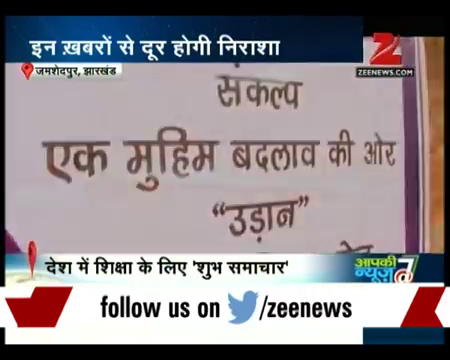 SANKALP FEATURED ON NATIONAL TELEVISION CHANNEL ZEE NEWS ON PRIME TIME IN THE PROGRAMME“AAPKI NEWS”ON 15 TH DEC 2015:7 PM
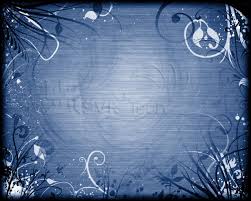 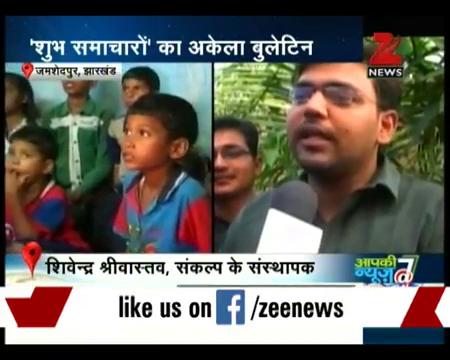 “When the work done over years gets national recognition”
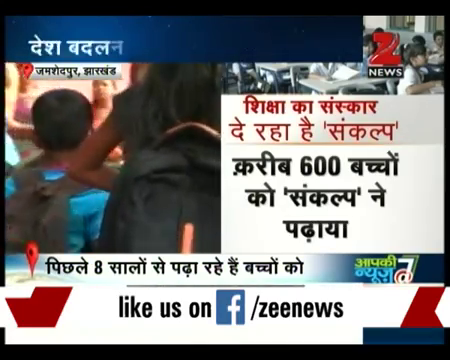 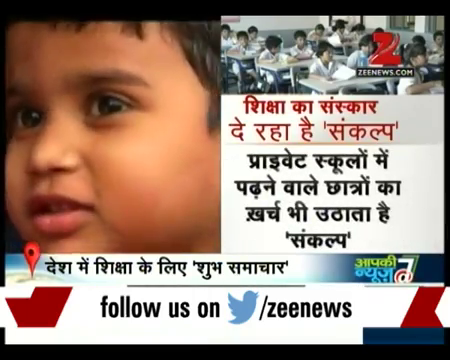 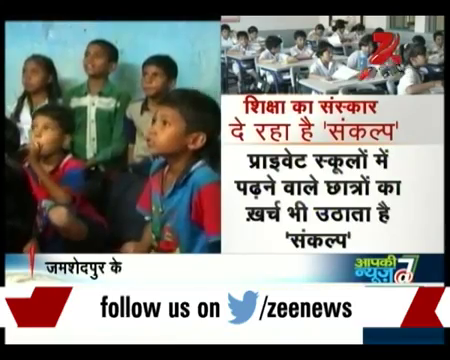 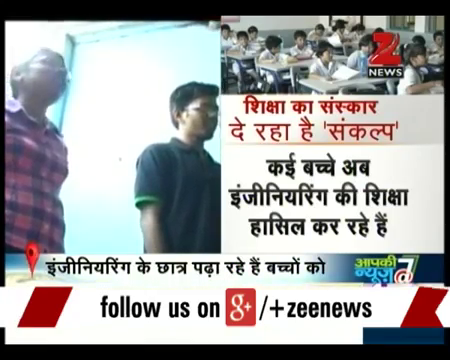 President, SankalpLive on Zee NewsHighlighting Vision, Mission and Goal of Sankalp -A Pledge To Change
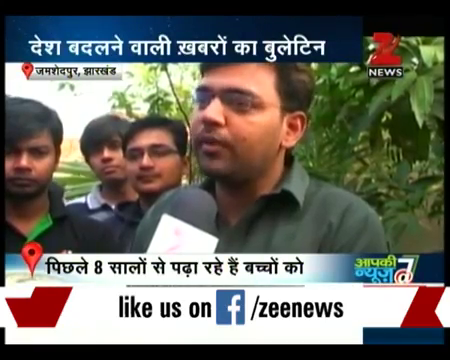 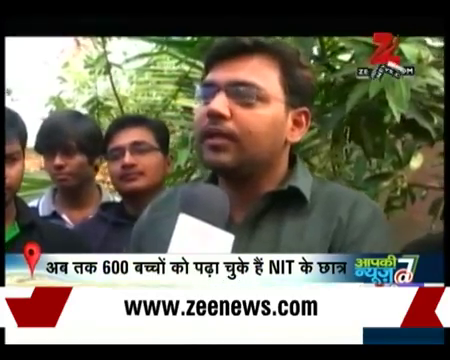 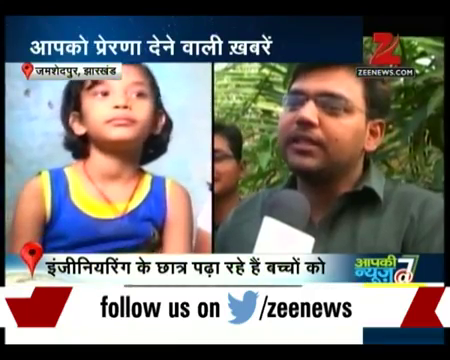 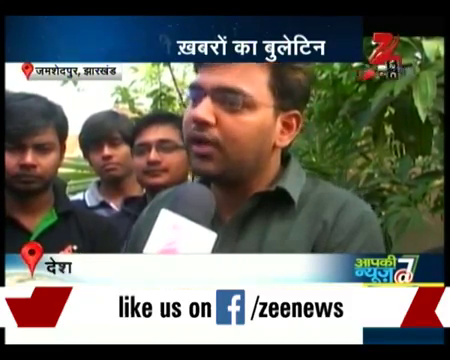 At theBattlefields- 
ZeeNews@Sankalp Centres
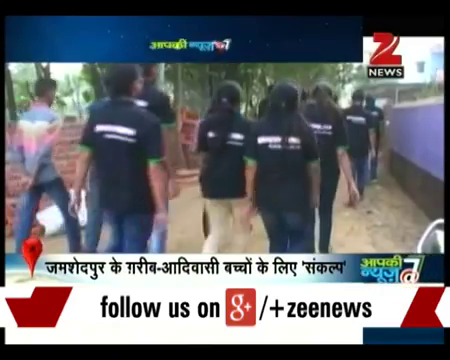 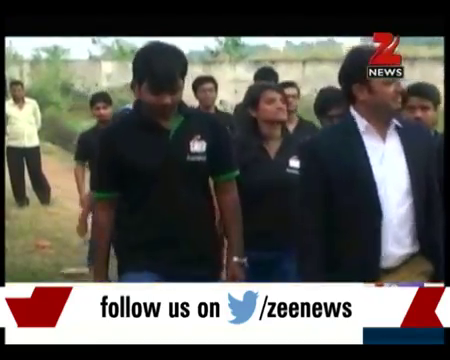 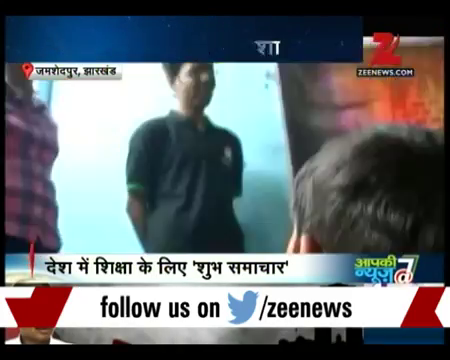 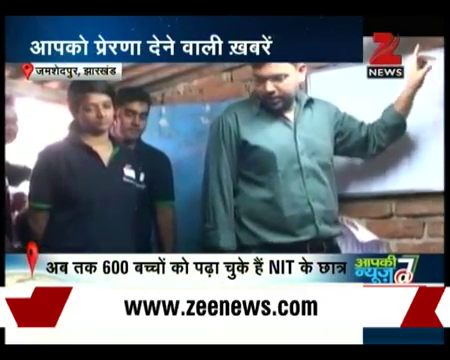 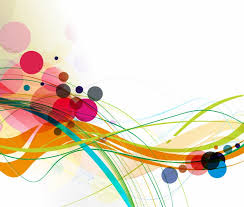 Zee News
Witnessing the revolution 
@Sankalp Centres
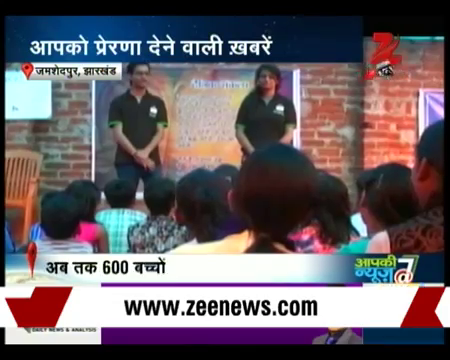 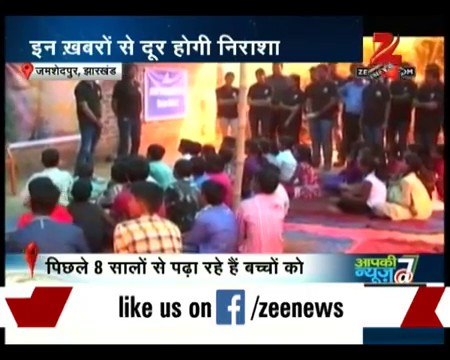 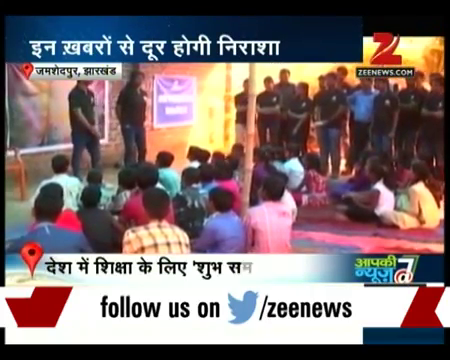 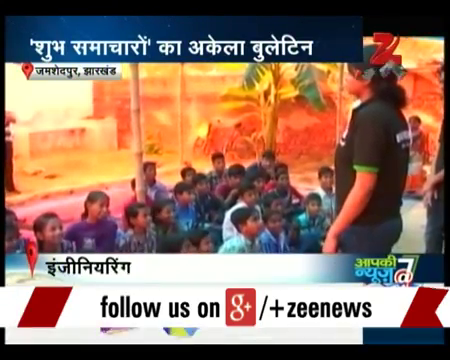 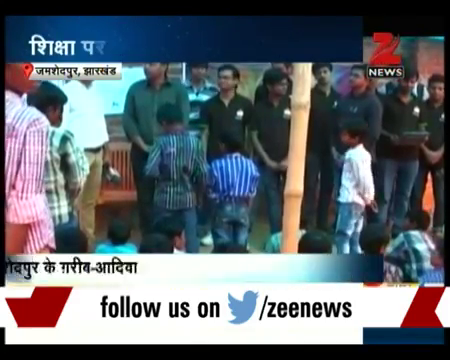 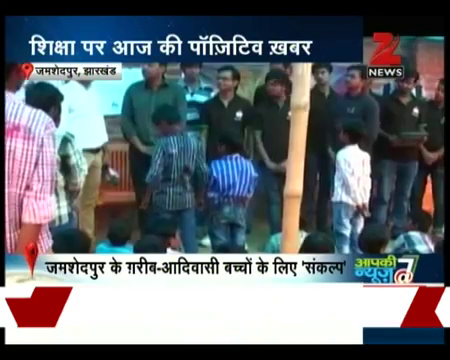 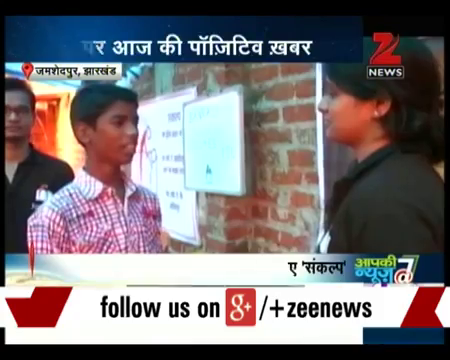 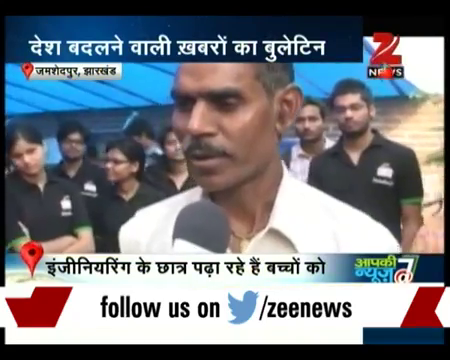 And the Zee News Coverage matters a lot 
Because
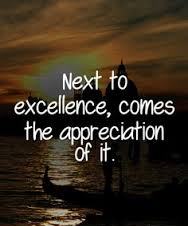 A victory called
A  
Pledge To Change
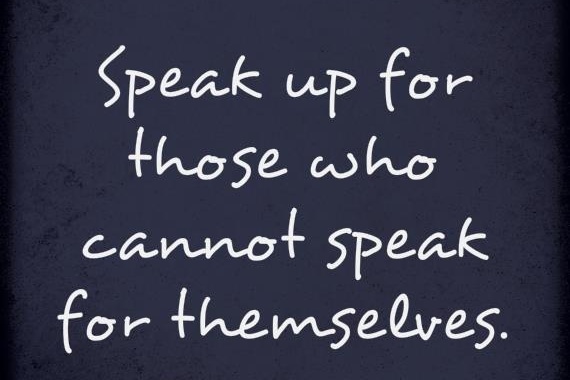 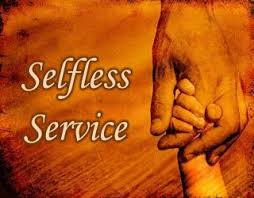 LET’S BE A PART OF THE JOURNEY
COME JOIN US !!!
You can donate at any our centres by just making a call to Sankalp-A Pledge to Change volunteers.
All our centres are Adityapur based and run 6 days a week 
You may donate books from
Class 1-8- Course Text Books (Any Board)
Story Books
Unused stationery
Any other items like bag, toys, uniforms etc.
Relevant Contact Nos. Are
Subodh Kumar Das-9798756336
Mayank Aggarwal  -9031975746
Suresh Pareek       -7209632032
Vikas Dixit            -9472706225
ACCOUNT DETAILS FOR SUPPORT
Sankalp Account Details
You can transfer funds online into our account:-
“SANKALP” A/C No.-31114719936
CIF No: 85757412911
IFSC Code: SBIN0001882
MICR Code: 831002004
Branch code: (1882)
Branch: SBI- RIT JAMSHEDPUR

You may also visit our website and pay through online link available over it.
www.sankalpnitjamshedpur.org
“You have not lived today until you have done something for someone who can never repay you.”
www.sankalpnitjamshedpur.org